Why is today important?
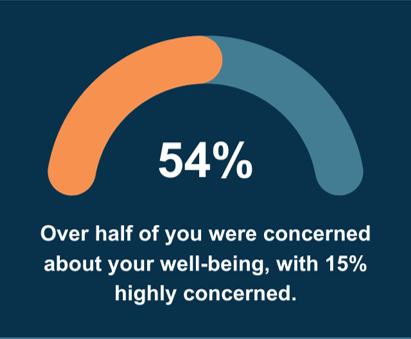 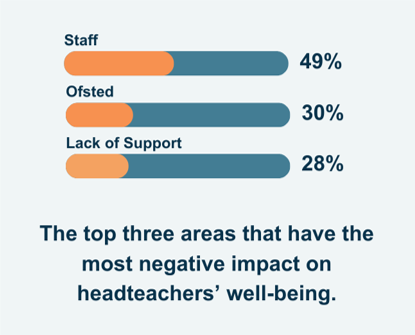 You said…
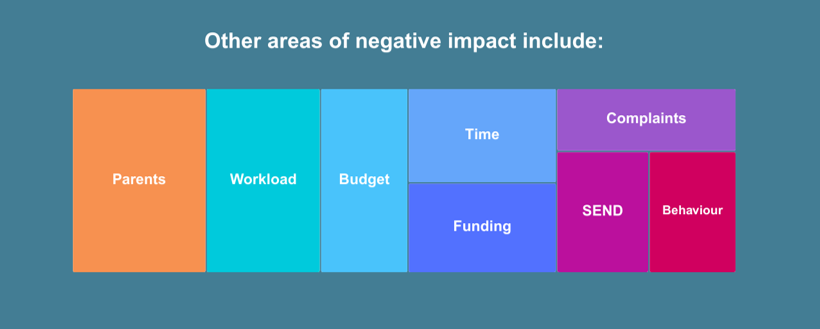 [Speaker Notes: Responses to the survey in the autumn term clarified the aspects of significant concern for Hampshire headteachers. It also reflected your wish to access practical support in developing yourself and strategies to manage times of pressure. Additionally, it highlighted your interest in finding out more about coaching and supervision, as well as peer networks.]
You said…
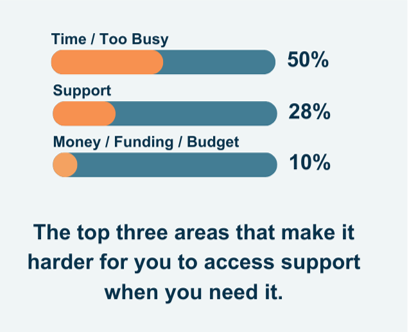 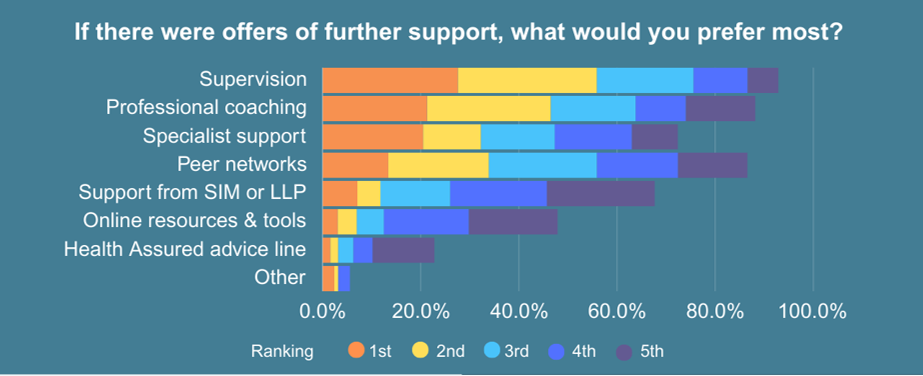 [Speaker Notes: These are the backdrop]
Schools cannot be responsible for and resolve all societal issues and we are expected to, without the expertise and resources. 

…aware that everyone is very busy and stressed themselves so feel guilty using up their time

…when you're in a bubble, sometimes it is hard to see the wood for the trees and you forget about the support that can be there.

… headteachers and senior leaders are so consumed by events or flashpoints that they do not have (or allow themselves) the time to seek and access support in this way

Stigma - don't want to be the HT that's got 'problems’

…wish we could persuade more HTs to be open, less defensive and far more honest about the challenges they faced.
…frustration in society that in turn is be deflected to school staff  … am usually very upbeat about the job I do, but everyone has their limit…overwhelming sentiment is that HTs feel that they cannot do right for doing wrong

… job is hard.  It is also wonderful.  I chose it and I understand some days will be more challenging than others.  I can live with this.

I do not need mindfulness or well-being yoga; I need practical support at pinch points and long-term strategies to manage the challenges of the role

1:1 help is always the best in my view.  It focuses on what I need to talk about and is more efficient. 
…too much is being expected of school leaders in terms of supporting pupil, parent and staff mental health… We cannot be all things to all people and have time for ourselves too.  

…governors need to be paid, experienced educators-there is not enough investment or understanding of the role
[Speaker Notes: Time mentioned 50+ times]
…lack of response after requesting resource …emails have frequently gone unanswered whenever we have reached out as a school. A lot of time is wasted chasing and chasing for advice and support, even when we are trying to follow expected procedures set out by the LA.

..too many different log-ins for different platforms including the Moodle

…not being able to speak to people on the telephone at EPS & LADO

…feel very strongly that I have not been supported by the LA - members of the LA have been made aware of this but I don't think it has been taken seriously.  I could have resigned on numerous occasions in the last 18 months due the way I have been treated

…external support for staff and children being on time and helpful so you know you are not alone in dealing with issues in school and people will help.
[Speaker Notes: And this is for us]
We did…
Current Hampshire Offer:
Headteacher Work Discussion groups offered by Education Psychology
Health Assured SLA
Wellbeing available as Governor training offer
School staff resilience website and various resources
HIAS: bespoke individual leadership support for mainstream schools 
             new headteacher induction support and follow up work
What else is available externally:
Education Support Partnership – telephone counselling service
Coaching support
Supervision
[Speaker Notes: These are the backdrop]
We are doing…
Current workstreams:
Review of our operating procedures to support schools during Ofsted inspections
Development of a resource area for headteachers to be able to share details of resources and providers who have supported them
Re-work and re-purposing of the EPS resilience website to become resources for school staff - refreshing it and make broader support and information available to school staff
Development of a wellbeing resource area within the Manual of Personnel Practice to provide resources for leadership including example policy/principle documents; guidance to support a proactive approach to mental health, guidance to support stress risk assessment at school and individual level etc
[Speaker Notes: These are the backdrop]
We are considering…
Work with comms and legal team on exploring a zero-tolerance approach to abuse from members of the public
Work with the legal team and Children’s Services’ complaints team to consider support with complaints to schools
Considering your thoughts following today – establishing powerful groups


Commitment to streamlining and providing clarity in the offer available from the different services – specific website
[Speaker Notes: These are the backdrop]
Action Planning: How will you take today forward?
How will you take today forward?
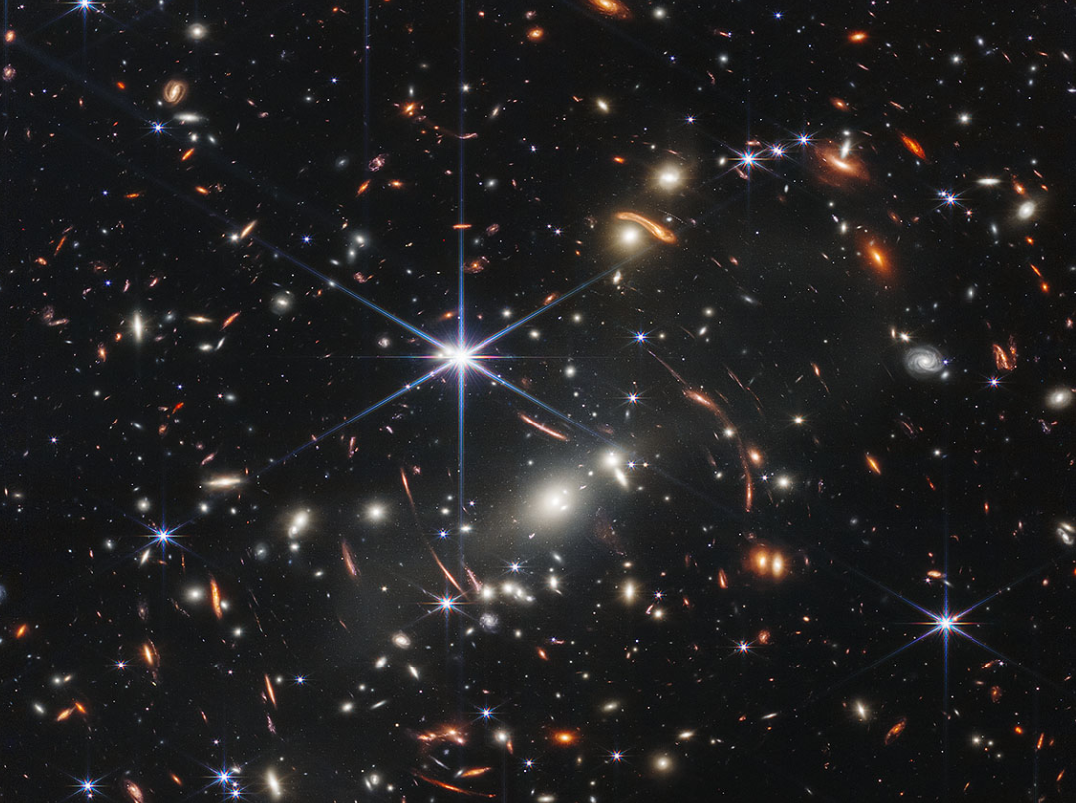 Skills      Approaches      Strategies     

Yourself                         Your team

Using each of our external contributors?
What about your governing body/trustees?

By when?

Who do you need to contact or link with?  
How can any of us assist?
[Speaker Notes: Skills      Behaviours       Attitudes     

Yourself    
Your team

Reflection
An honest appraisal
Using each of our external contributors?
What about your governing body/trustees?


By the end of term?
By the end of the summer term?
Set up for the next academic year?

Who do you need to contact?  Now?  Soon?]
Thank you
#HealthyHampshireHeadteachers





We recognise the impressive leadership we have in our schools; we aim to serve and protect you, building the support together
[Speaker Notes: Thanks to all of you…. Contributors…. Various children’s services colleagues but mainly to you.


We recognise the impressive leadership we have in our schools – we acknowledge the challenges you have and we are aiming to support you more cohesively in your work.

the start of a new dialogue in ensuring we provide a range of support, networking links and practical resources to you as headteachers to evaluate your own strategies and approaches and strengthen your networks. 

This must of course be complemented by strong relationships between us.

Please do evaluate the day for yourselves…. And for us….

What can we assist with – what can we improve?]